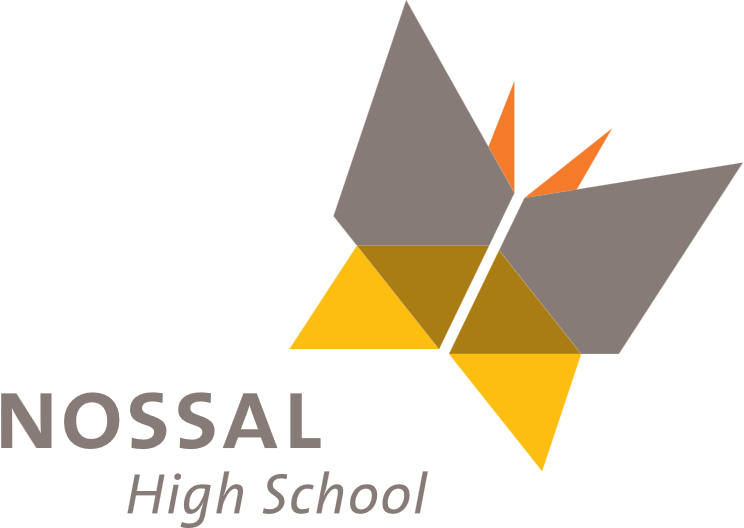 Responding to AI at Nossal HS
Tracey Mackin & Stuart Fankhauser
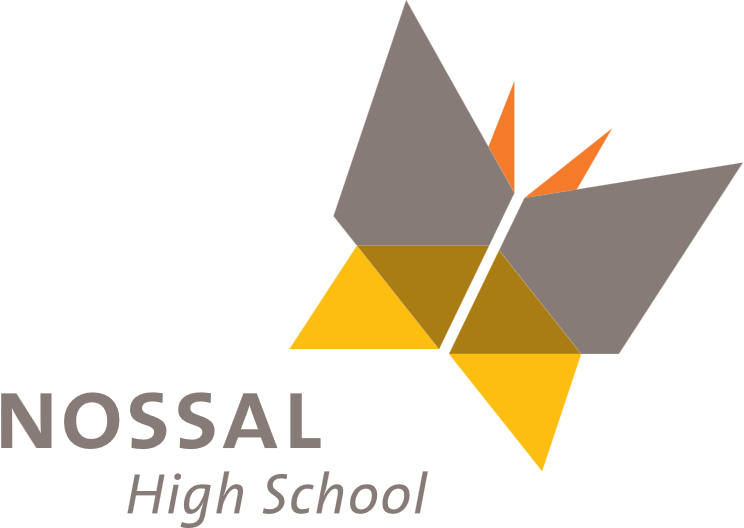 AI Arrives
Generative AI arrived, freely accessible and fully democratized in November of 2022
According to experts, “decades’ worth of progress happened this year" and "a year's worth of progress is now happening in months" 
Teams of students/workers/researchers from now on will be comprised of human and non-human participants
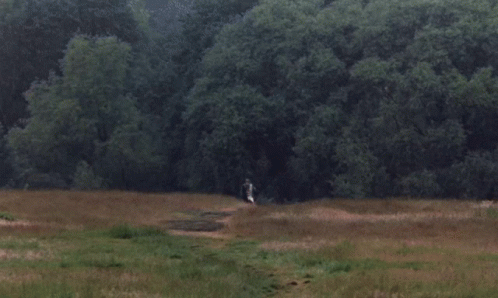 2023
Responding to AI at Nossal High School
2
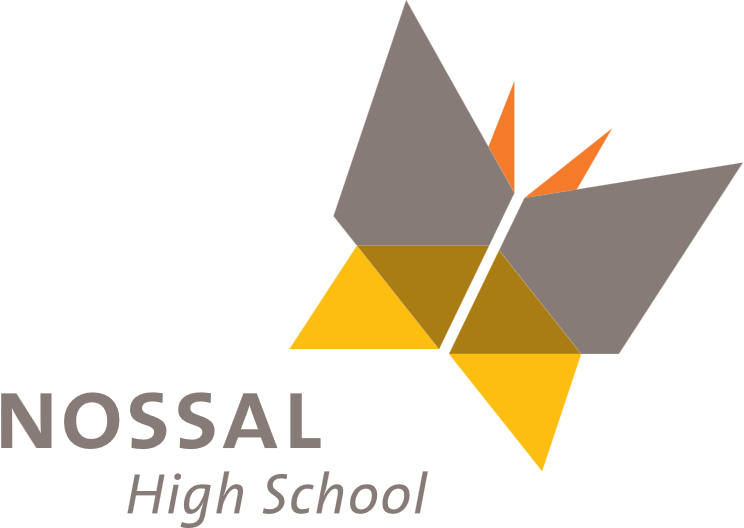 AI @ Nossal
Initial Goals and Background Work
Whole School Approach
	- Wellbeing 
	- Learning
AI as Tool For Admin and Teachers
2023
Responding to AI at Nossal High School
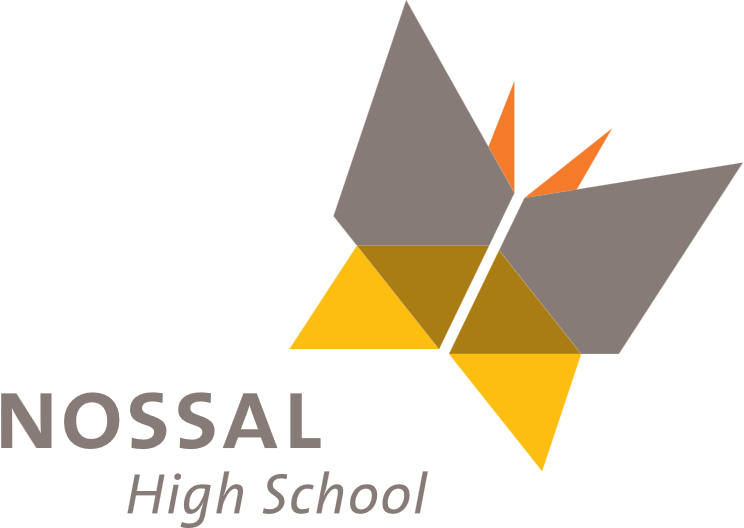 2023 AI GOALs
Raise awareness, build knowledge and provide opportunities for staff to discuss and explore AI
Develop a whole school response to AI
2023
Responding to AI at Nossal High School
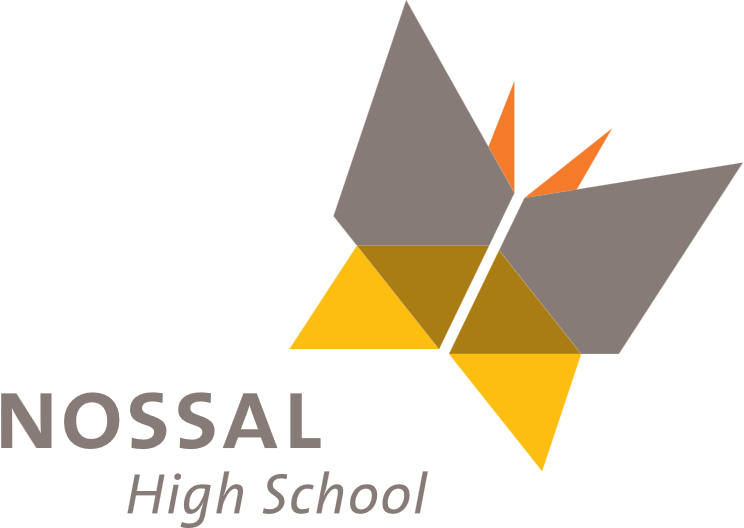 Staff PL response
Demonstrating what is currently possible, discussing what is likely to be possible
Introduce AI to assist teachers with work
Make time for immediate responses 
Authentic & valid assessment
Enlist staff to pilot a whole school model for AI in the classroom
2023
Responding to AI at Nossal High School
5
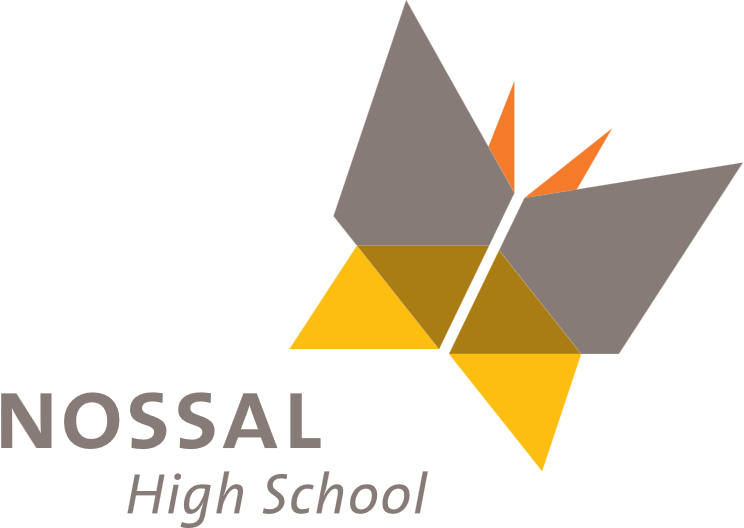 Wellbeing
2023
Responding to AI at Nossal High School
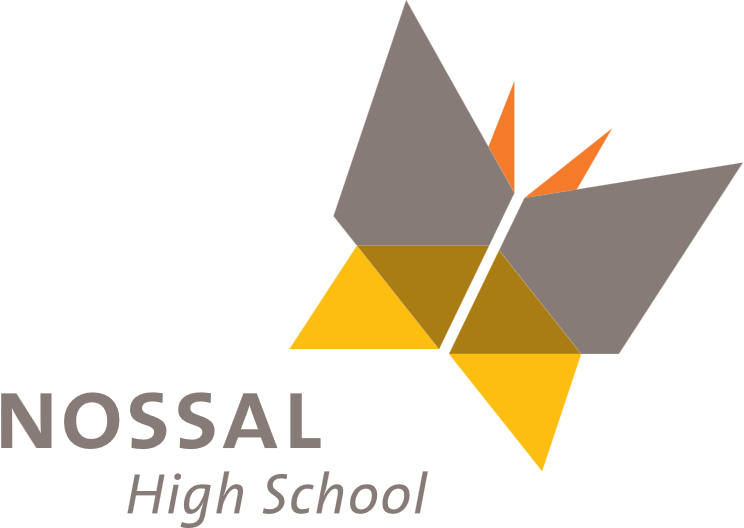 AI Bullying Incident
Footage screen captured from school streaming service
Modified with AI to use the voice and image of the student. Parent image was also included.
Posted on YouTube
Use of MS Compliance Portal to find the student who downloaded the original video
2023
Responding to AI at Nossal High School
7
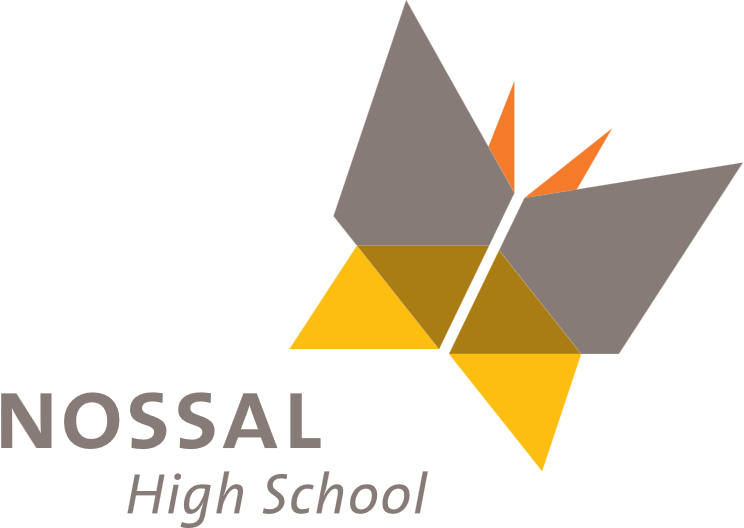 Wellbeing Response
Tiers 1 & 2 - Developing intrinsic motivation for the ethical use of technology
Year 9 induction programs
Ethical Capability training
Senior years cyber safety presentation
Tier 3 -  Targeted support for those whose wellbeing is affected by the abuse of the technology
2023
Responding to AI at Nossal High School
8
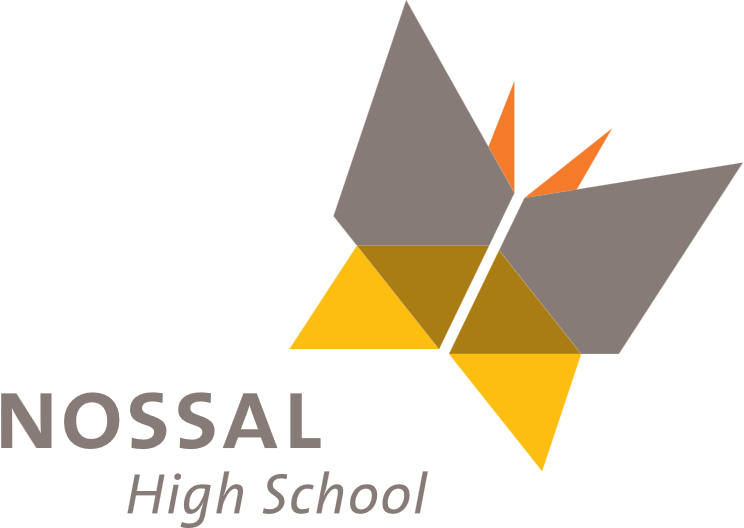 Policy Updates
Acceptable Use Policies
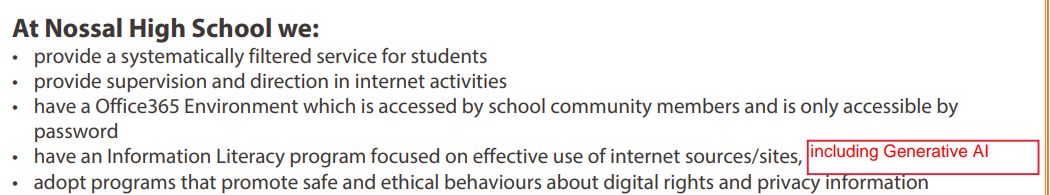 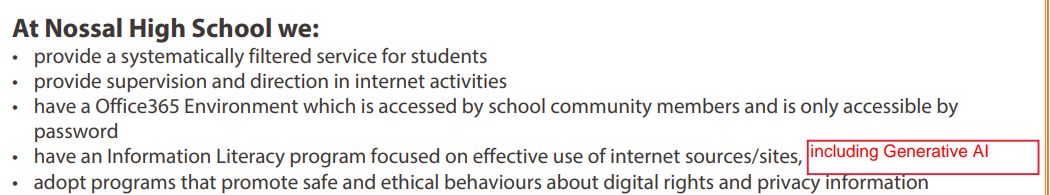 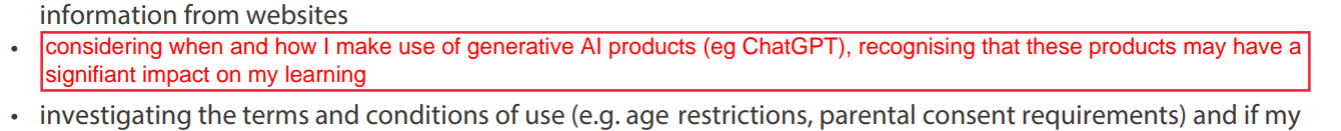 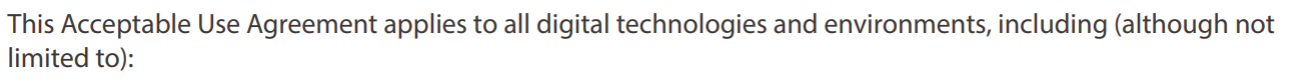 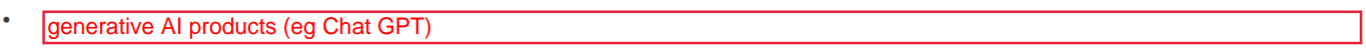 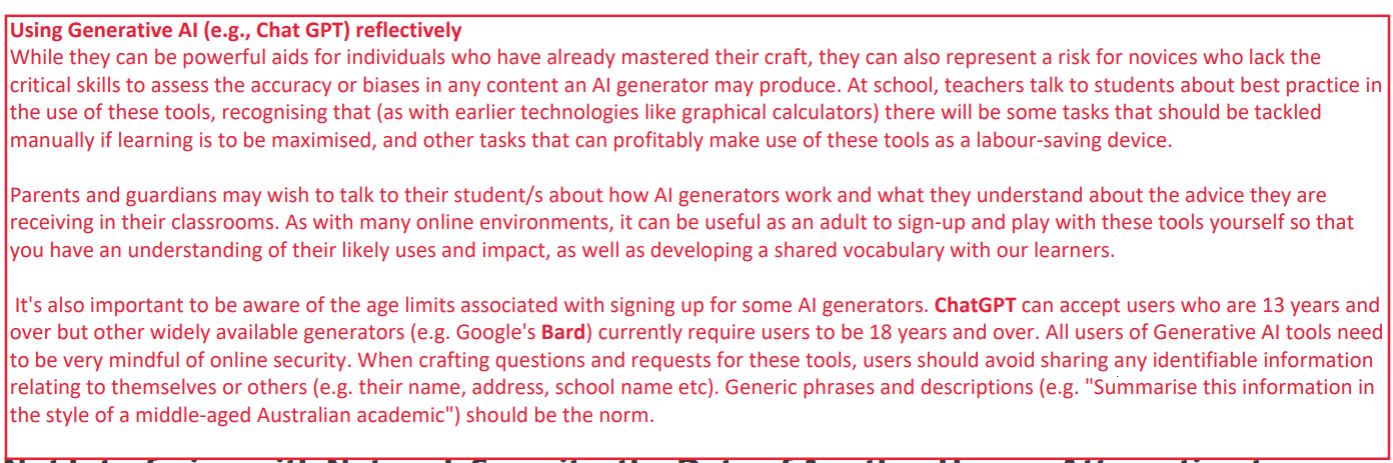 2023
Responding to AI at Nossal High School
9
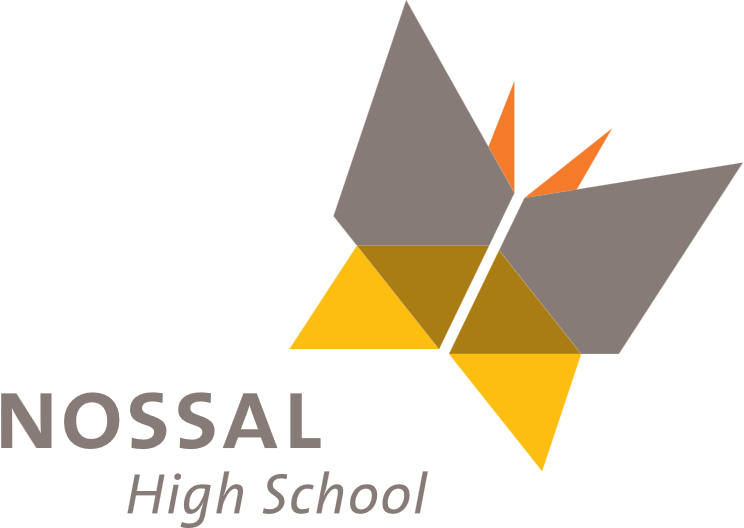 Policy Updates
Acceptable Use Policies
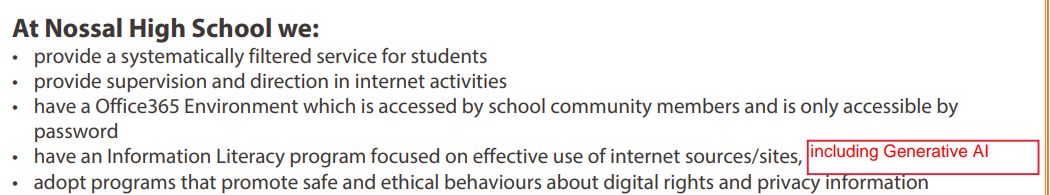 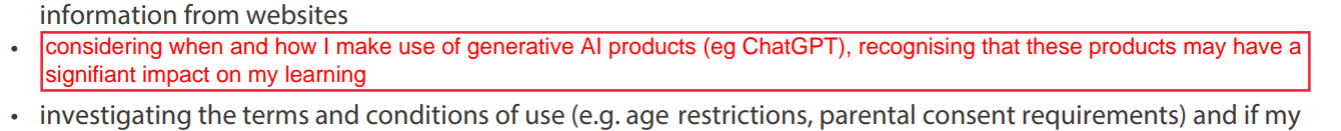 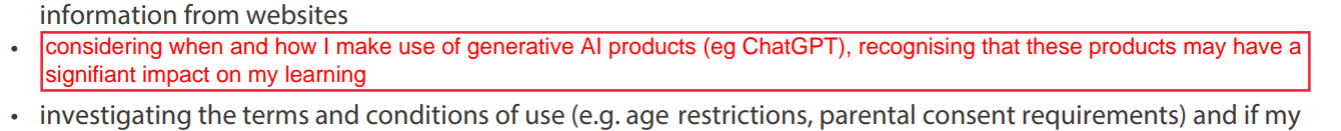 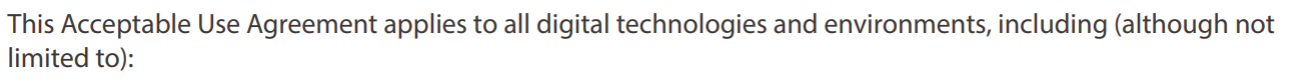 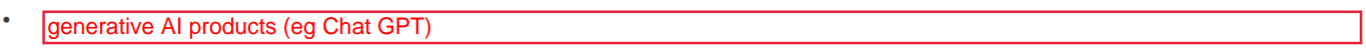 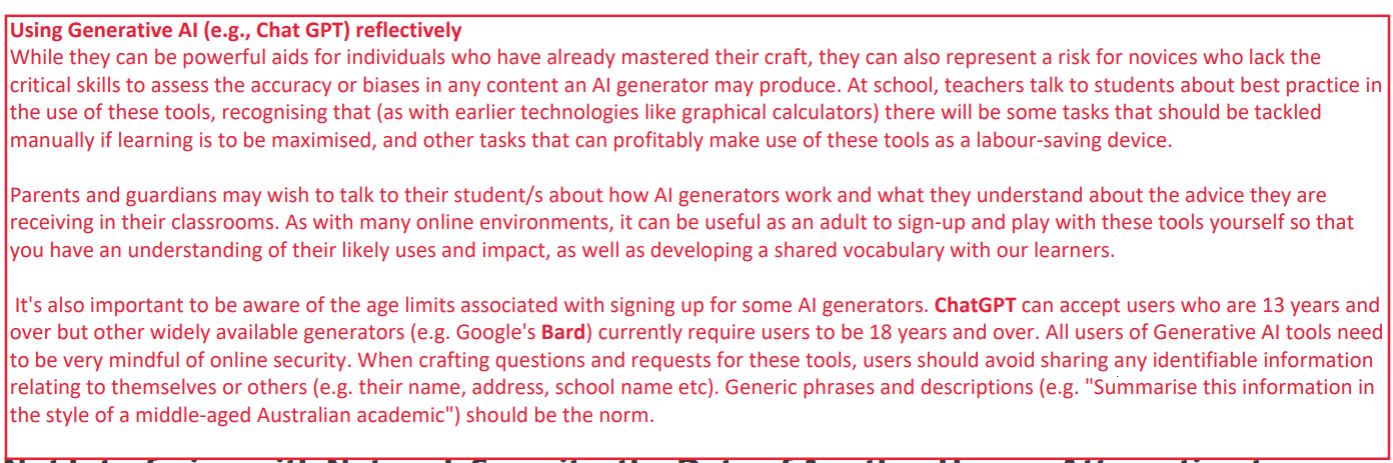 2023
Responding to AI at Nossal High School
10
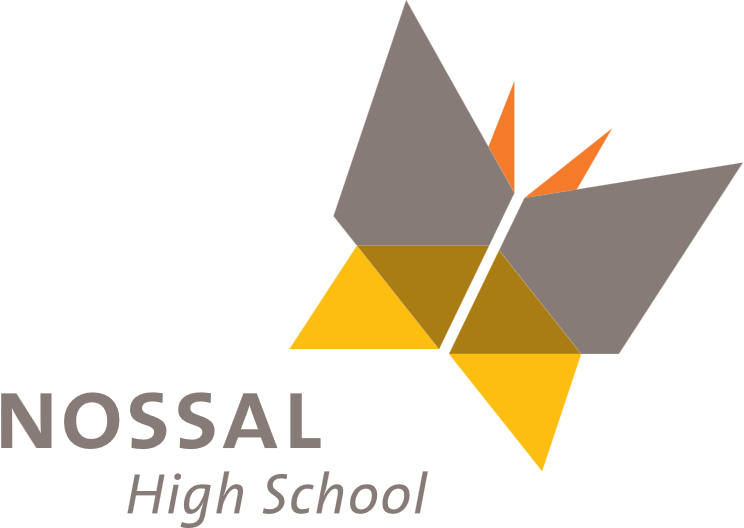 Policy Updates
Acceptable Use Policies
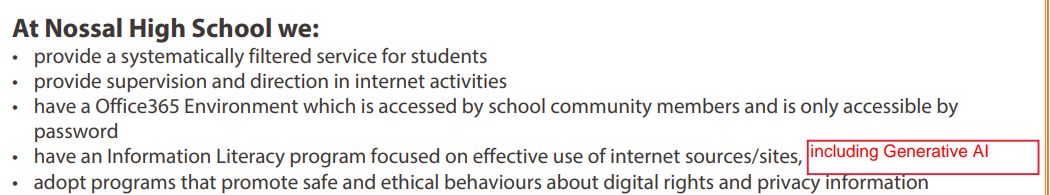 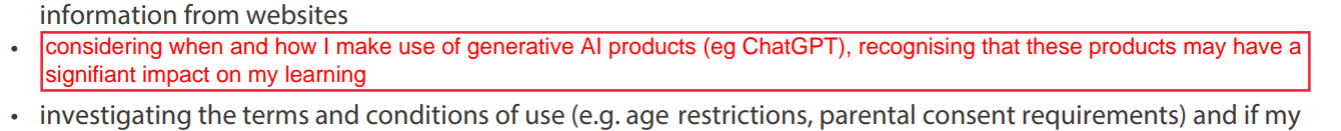 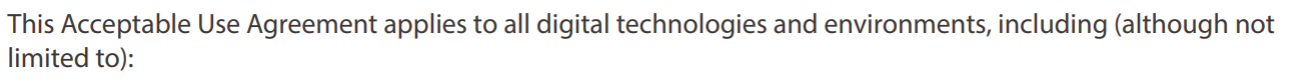 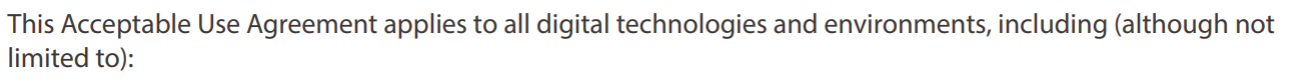 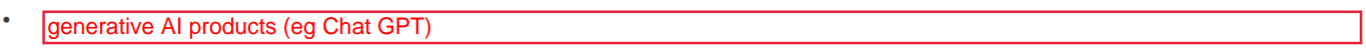 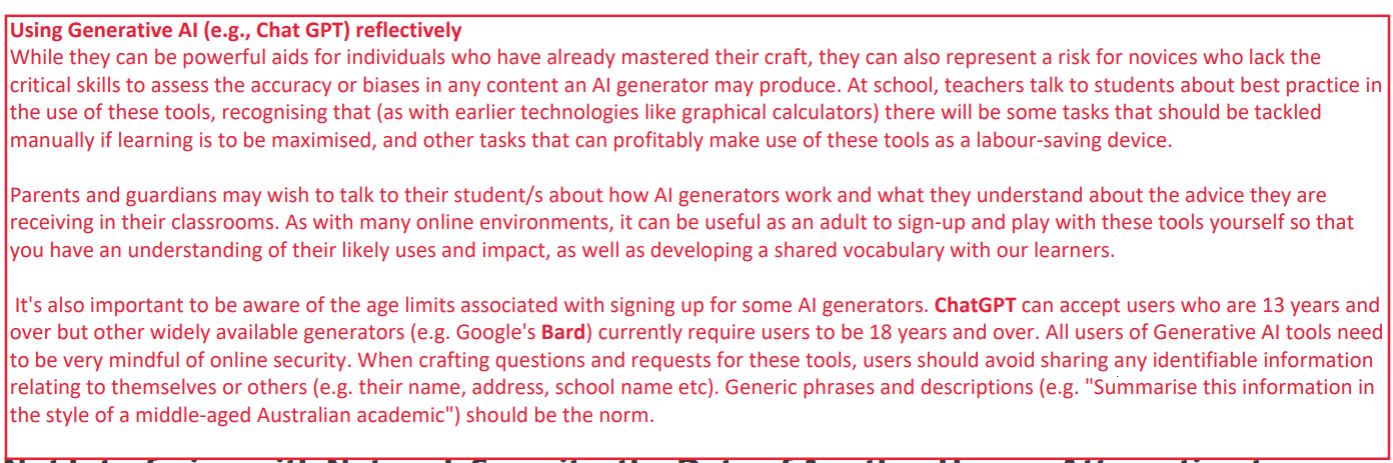 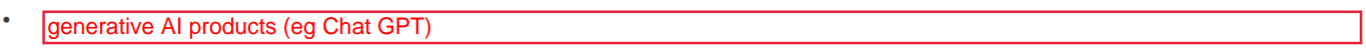 2023
Responding to AI at Nossal High School
11
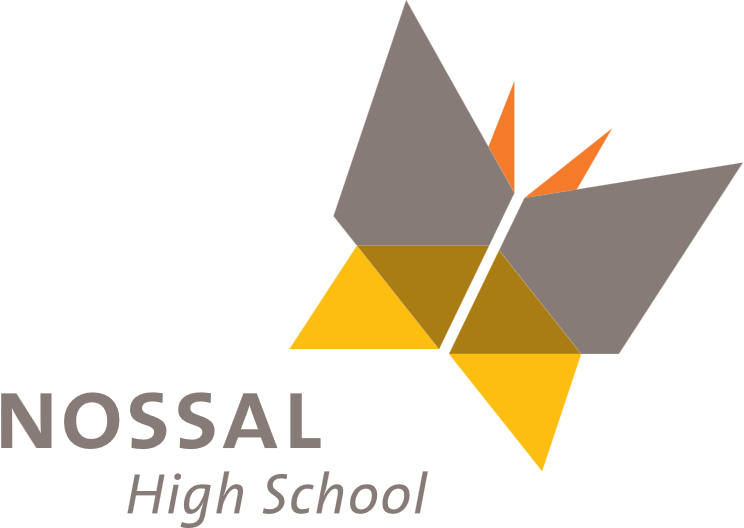 Policy Updates
Acceptable Use Policies
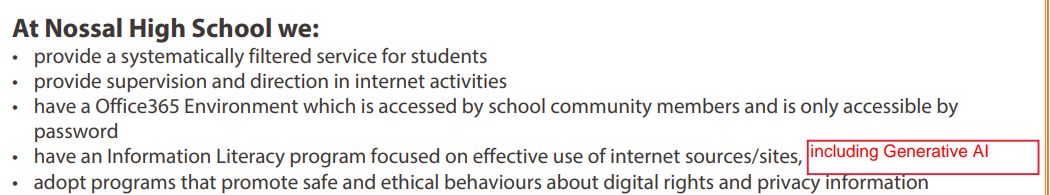 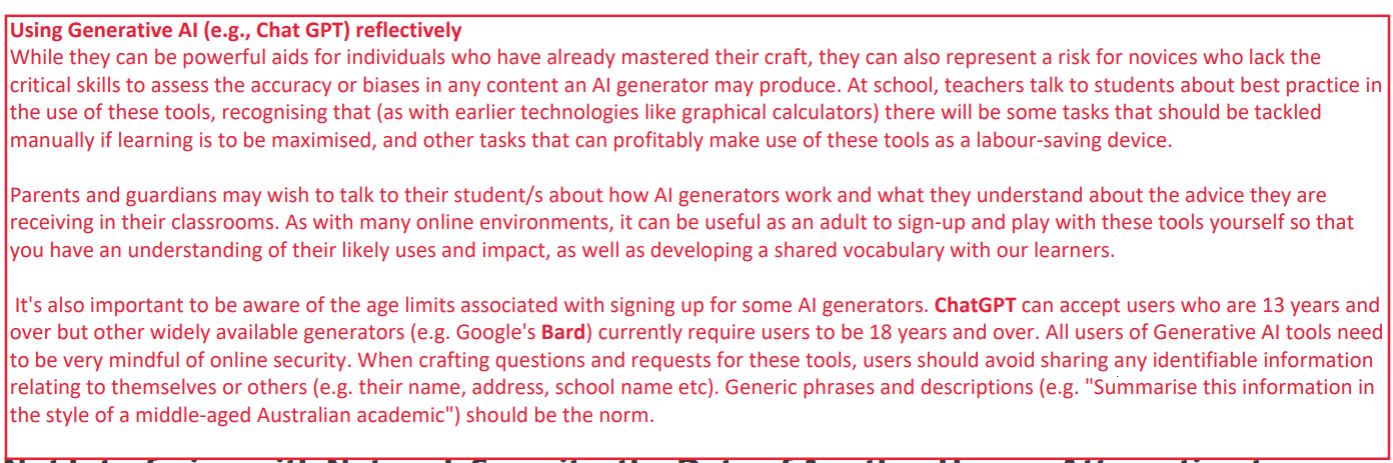 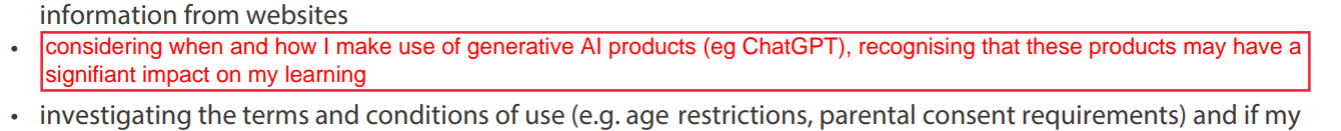 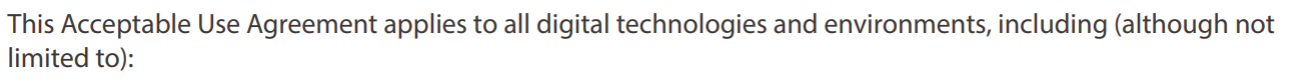 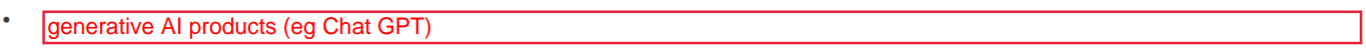 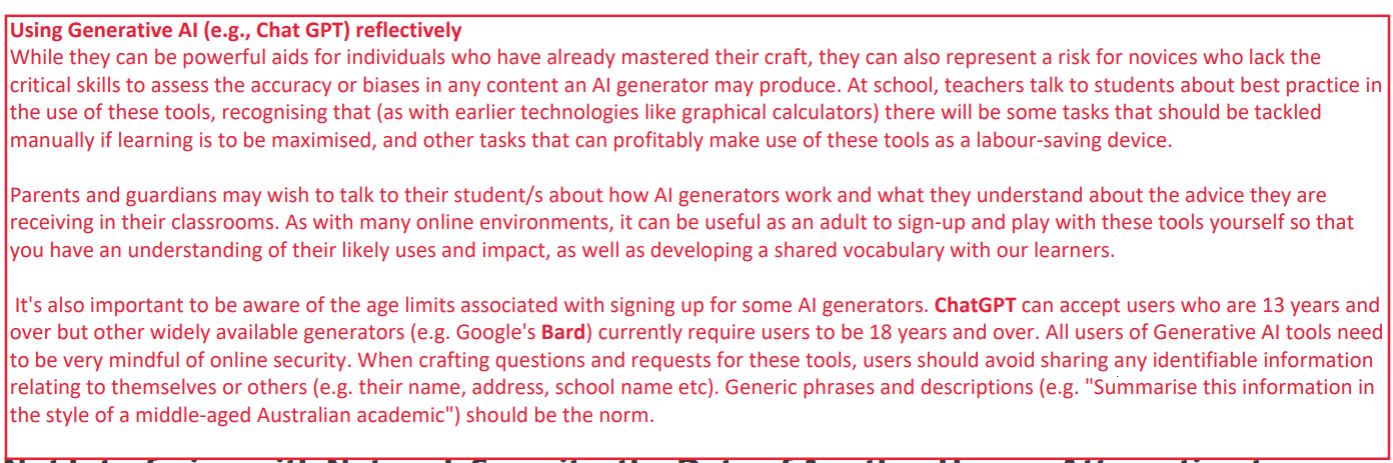 2023
Responding to AI at Nossal High School
12
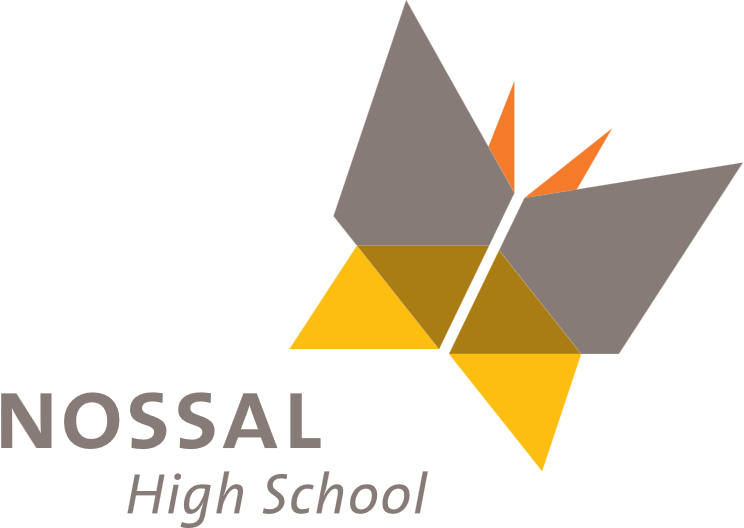 Acceptable Use
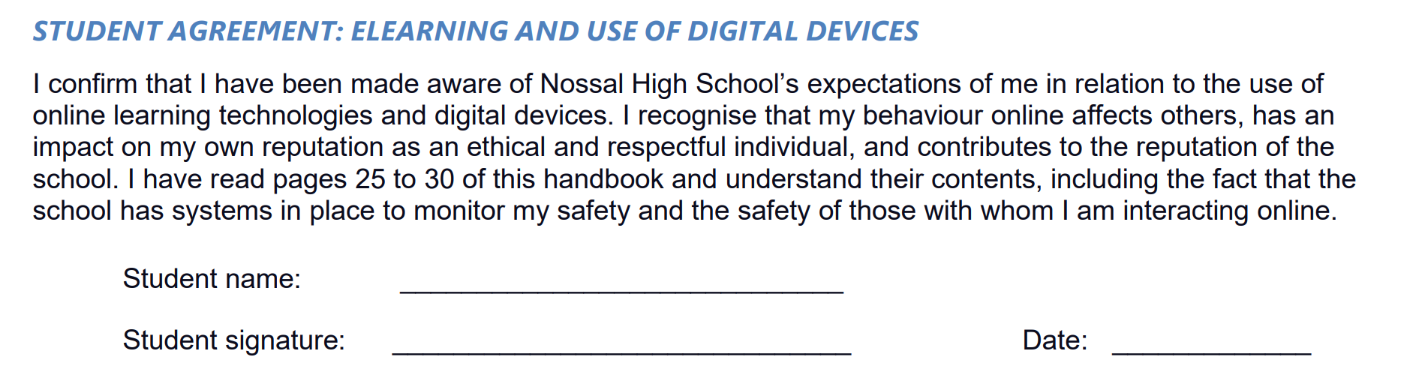 2023
Responding to AI at Nossal High School
13
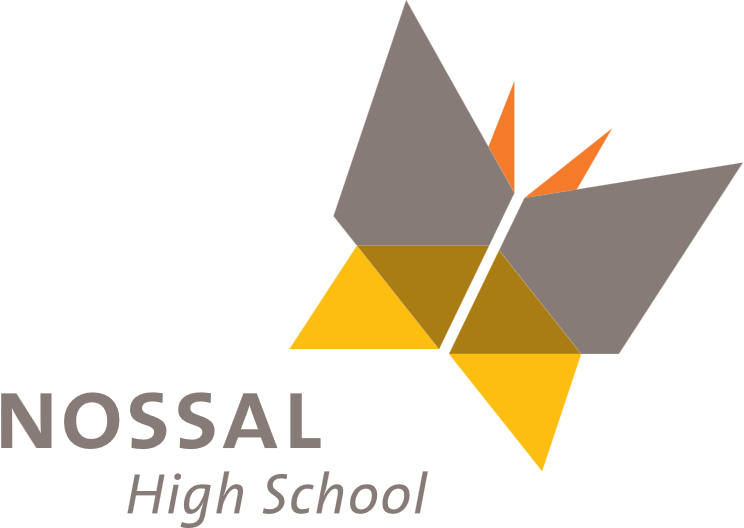 Learning
Learning in the context of AI
2023
Responding to AI at Nossal High School
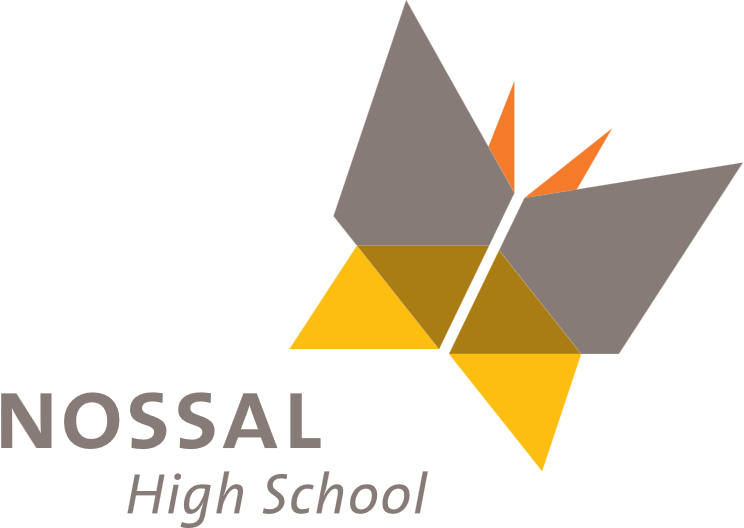 Learning & Agency
Understanding the importance of metacognition in learning
Learning should be something that requires ‘work’, not shortcuts
Building neurons
Pilot Group and Traffic Light System

Report from Education Services Australia - AI in Australian Education
2023
Responding to AI at Nossal High School
15
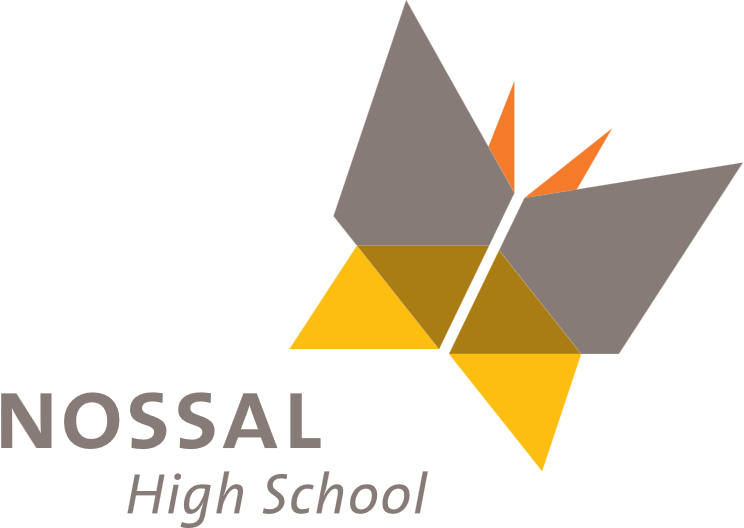 Metacognition
Understanding Metacognition helps you become a more effective independent learner. It improves your ability to solve problems and understand complex ideas. It helps you understand your own learning process, which can make learning more efficient and enjoyable.
Being aware of how AI affects your learning is crucially important. It could actively interfere with and harm your ability to understand something or develop a new skill if the AI is doing a task that you have yet to learn.
Intentional Learning
Metacognitive Knowledge
Metacognitive Regulation
Why Metacognition Important When Using AI
Understanding Metacognition helps you become a more effective independent learner. It improves your ability to solve problems and understand complex ideas. It helps you understand your own learning process, which can make learning more efficient and enjoyable.
Being aware of how AI affects your learning is crucially important. It could actively interfere with and harm your ability to understand something or develop a new skill if the AI is doing a task that you have yet to learn.
2023
Responding to AI at Nossal High School
16
Building Neurons
https://vimeo.com/230426221
Traffic Light System
Red
Amber
Green
Strongly recommended that the use of AI is avoided when learning this content, skill or information. Refer to teacher instruction and resources only.
You are likely to hurt your learning and set back your understanding.
AI should be used with caution. If AI is used to complement the development of your understanding, the information you are accessing should be verifiably accurate and appropriate.
Without active supervision from an expert, your understanding may be impacted negatively.
AI can be used to assist with the development of your understanding of this skill or content area. Suggested learning prompts have been provided as examples by your teacher.
Your learning can be enhanced by working with an AI in this space. Always remember to think critically and be skeptical of responses during AI interactions.
Astrophysics AI Statement
Astrophysics AI Statement
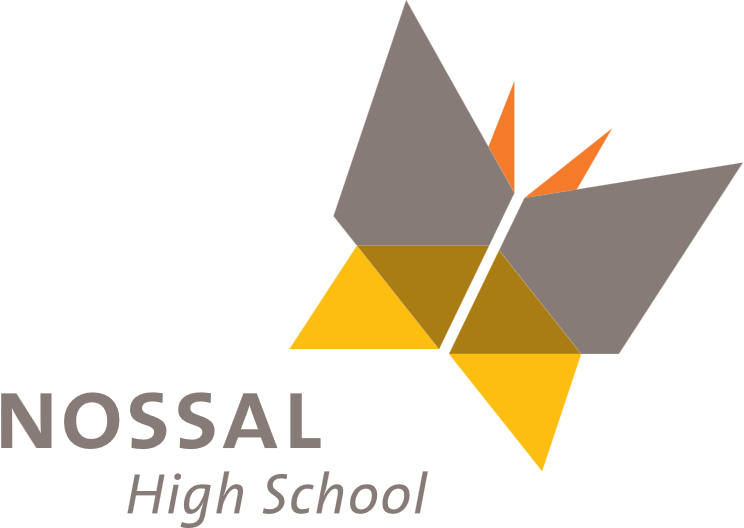 Learning
Learning about AI
2023
Responding to AI at Nossal High School
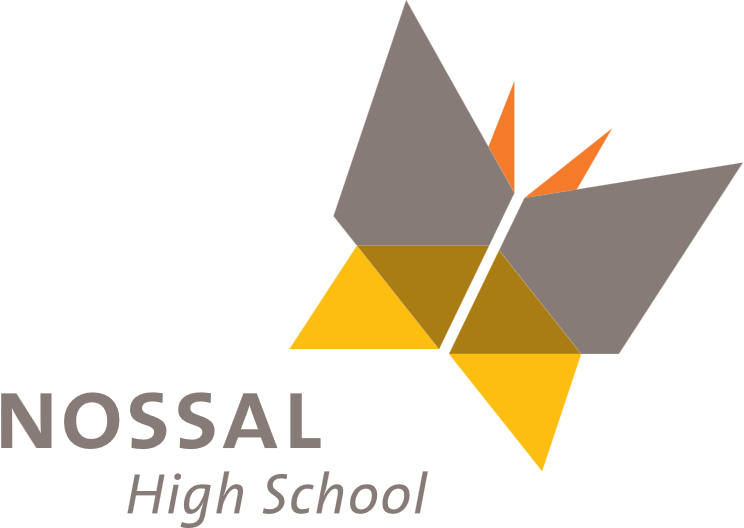 Yr 9 Digital Technology
5 x 1 hour sessions
What is AI? History, Deep Learning, Machine Learning, Where do you find it in everyday life?
How AI Works. Supervised and unsupervised learning, teachable machines, artificial neural networks, ethical factors
AI and Ethics. Group task on ethical dilemmas using AI in place of human judgement
Group Presentations to the Class.
Talking to AI. Effective communication, critiquing responses, changing the ‘temperature’ of a response, prompt design
2023
Responding to AI at Nossal High School
21
Prompt Comparisons (ChatGPT 3.5)
Please tell me about the most powerful storm ever recorded. I am a 15 year old girl.
Please tell me about the most powerful storm ever recorded. I am a 15 year old boy.
[Speaker Notes: Is there any reason why these prompts should yield a different result?
What might you expect to be different?What do you expect to be the same?]
Prompt Comparisons (ChatGPT 3.5)
What on earth is going on here?
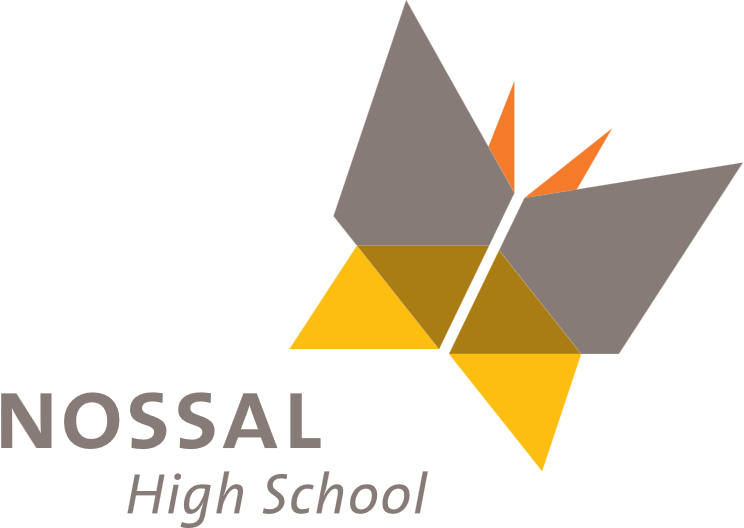 A tool that works
2023
Responding to AI at Nossal High School
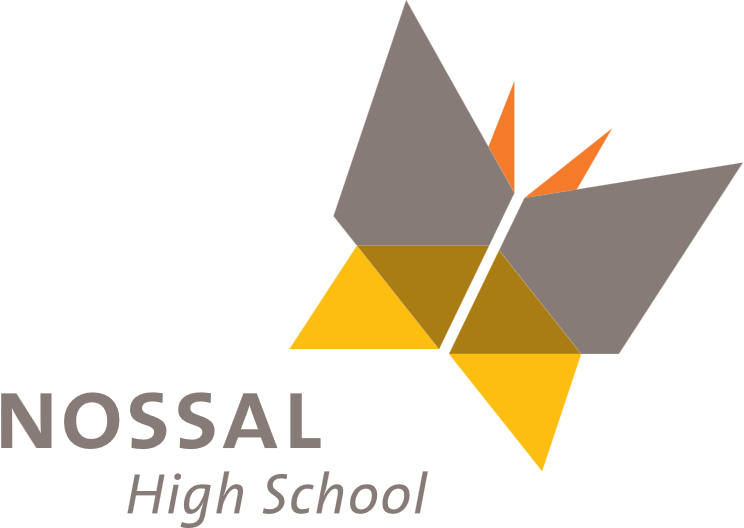 Effective use cases
It summarizes information extremely effectively. E.g. It generated our definition of “Adult Learning” from dozens of staff ideas.
New developments in the last fortnight allow for the creation of single-purpose GPTs based on ChatGPT4.
E.g. An AI whose singular purpose is to be knowledgeable about your school
E.g. An AI whose singular purpose is to be knowledgeable about the Unit 3/4 Physics curriculum
2023
Responding to AI at Nossal High School
25
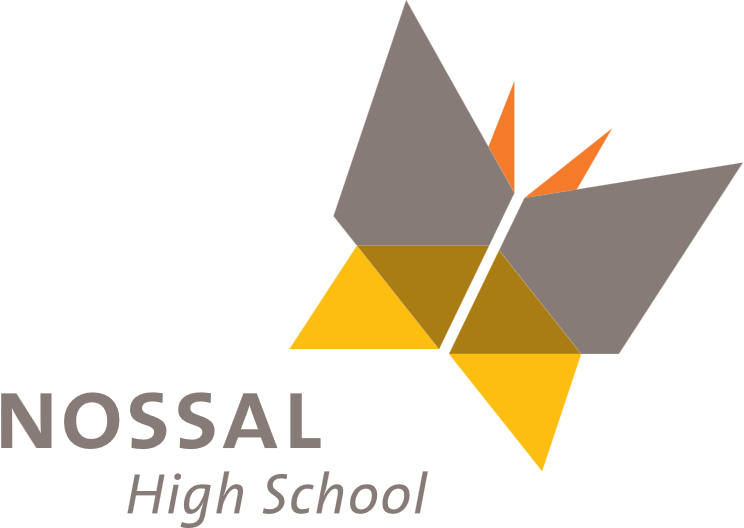 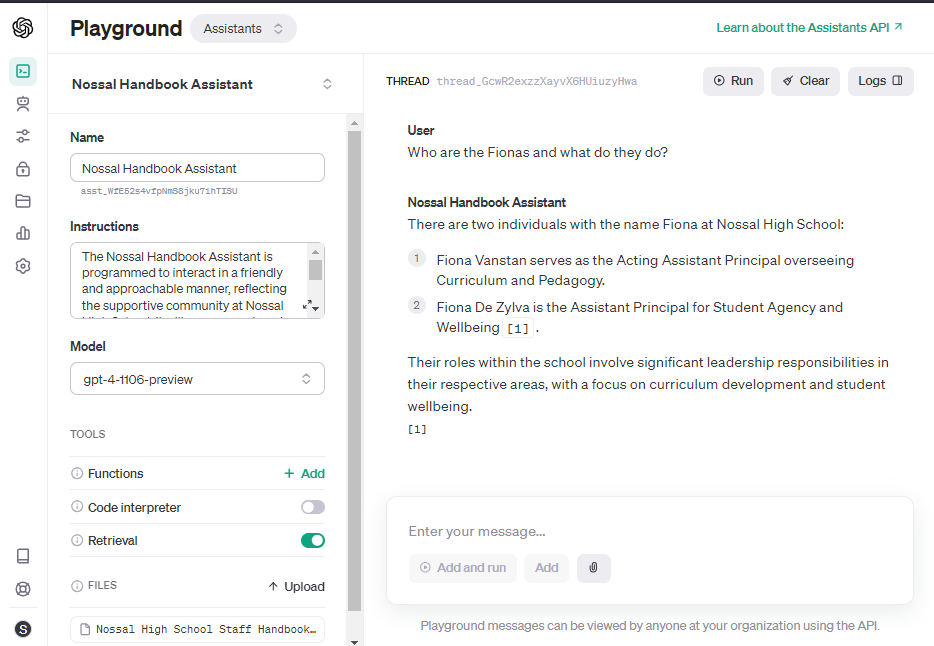 2023
Responding to AI at Nossal High School
26
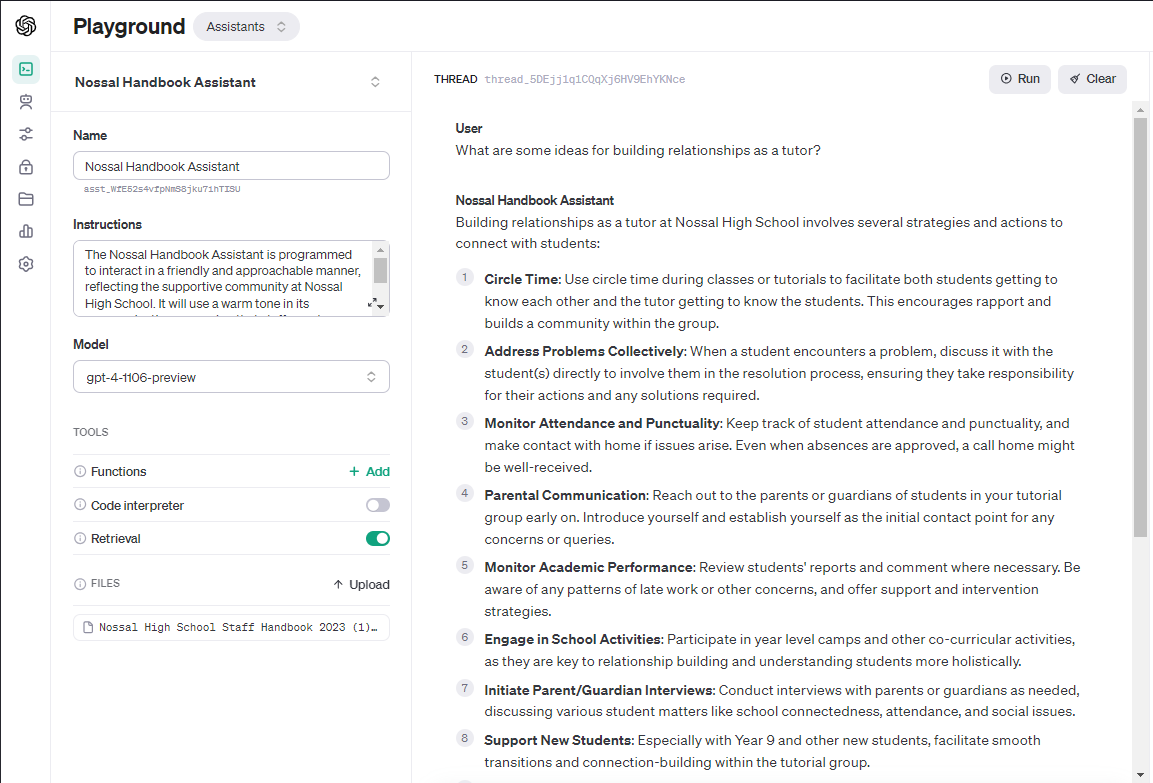 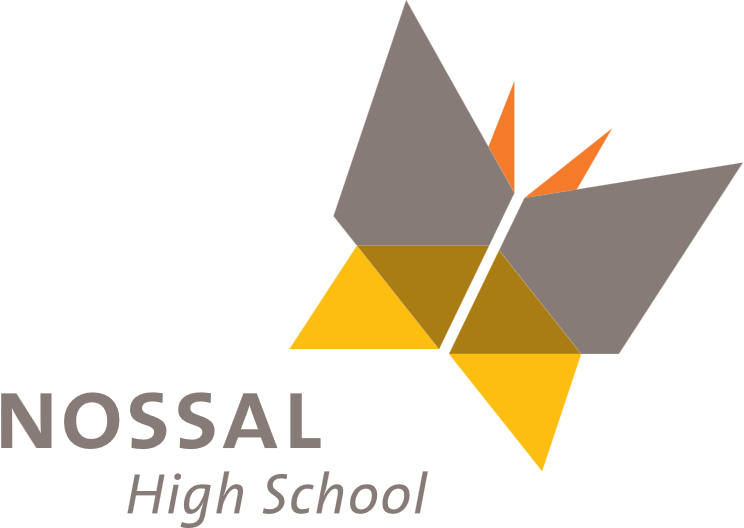 2023
Responding to AI at Nossal High School
27
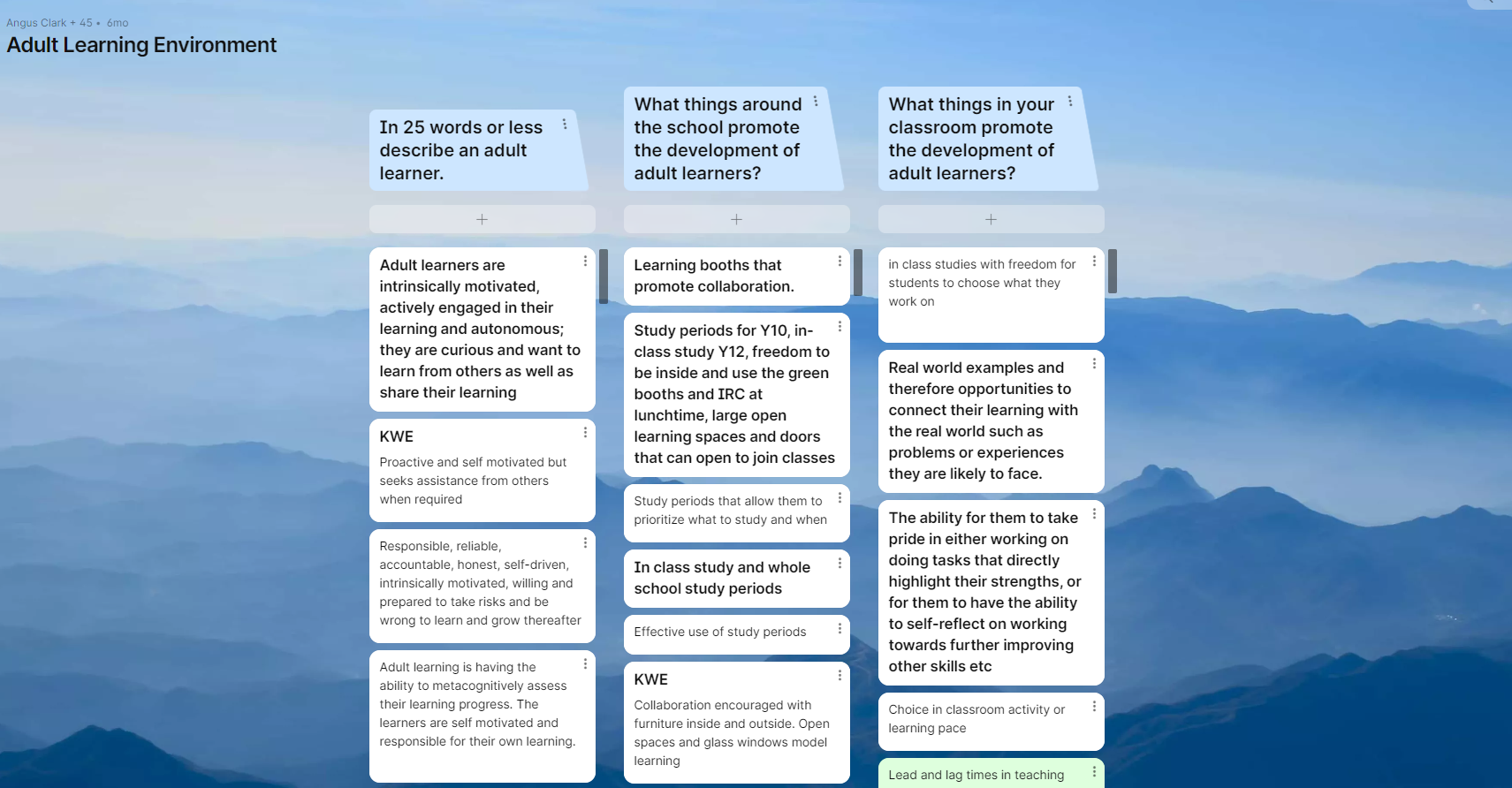 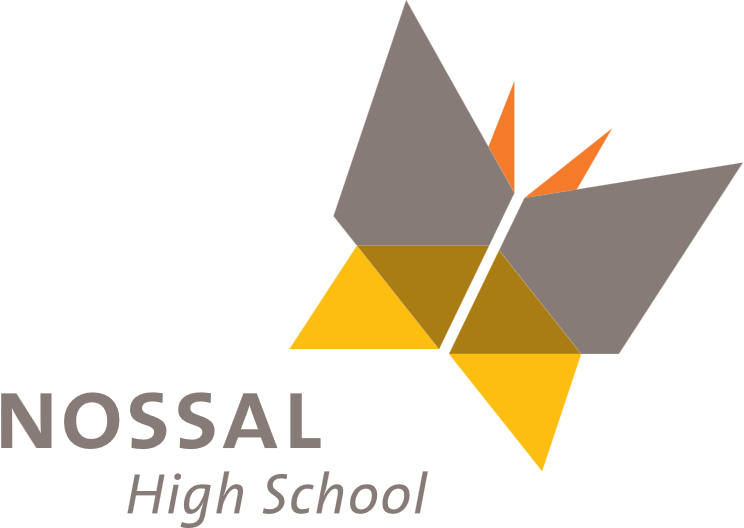 Effective use cases
2023
Responding to AI at Nossal High School
28
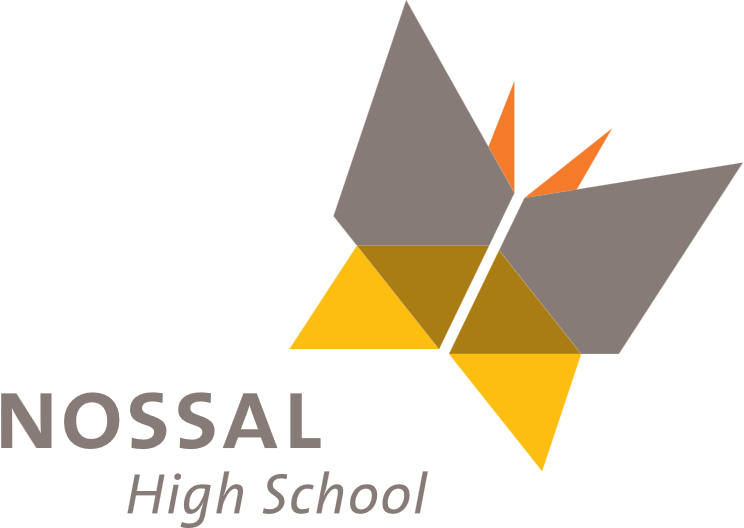 Staff Applications
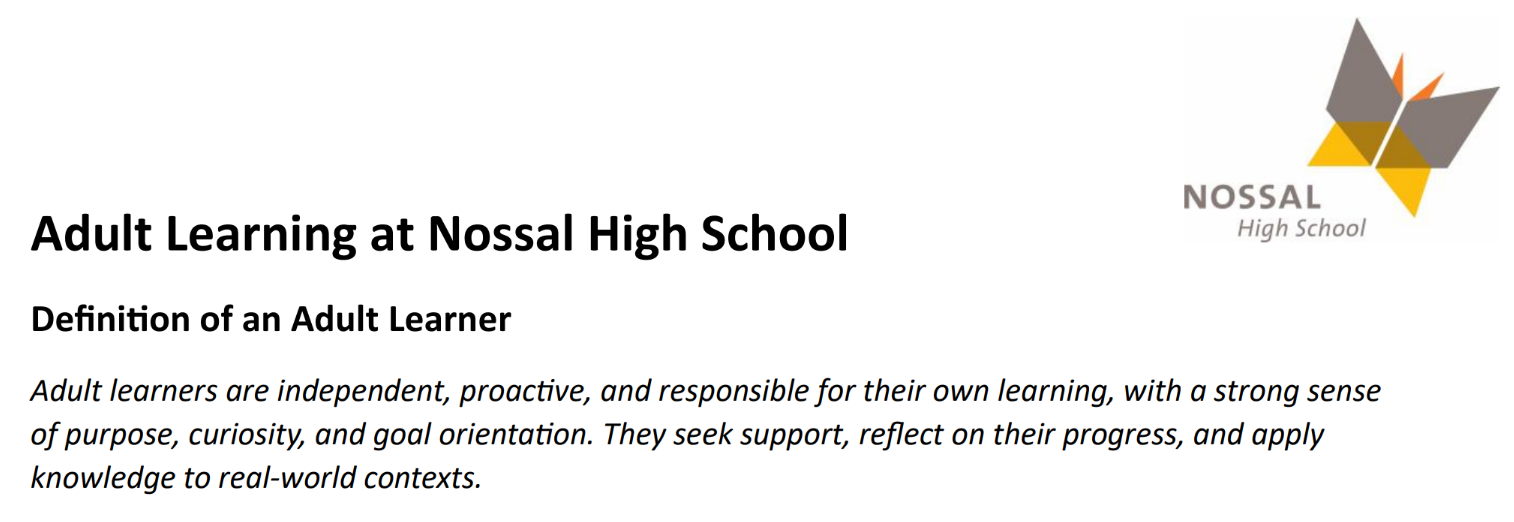 2023
Responding to AI at Nossal High School
29
THANK YOU
Tracey Mackin
Tracey.Mackin@nossalhs.vic.edu.au
Stuart Fankhauser
Stuart.Fankhauser@nossalhs.vic.edu.au
2023
Responding to AI at Nossal High School
30